Spanning Tree Congestion

Sunil Chandran L
Joint work with
Davis Issac                         Yun Kuen (Marco) Cheung
1
2
Detour of an edge
3
Cut Based Definition of Congestion
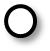 v
u
4
Spanning Tree Congestion
5
Some Related Problems
6
Some Related Problems
7
Some Related Problems
Total Congestion of  T = Total Stretch with respect to T
8
Some Related Problems
9
Some Related Problems
10
STC of some simple Graphs
Tree
STC=1
Clique
STC=n-1
11
12
Our Results
13
Comparison with Related Problems
14
Comparison with Related Problems
15
Comparison with Related Problems
16
Comparison with Related Problems
17
Győri-Lovász Theorem (1976)
Given
Győri-Lovász Theorem (1976)
Given
………….
………….
………….
………….
X
X
Main Idea for Improved Bound
………….
Generalized Győri-Lovász Theorem
J. Chen,  D. Kleinberg and L. Lovász   gave a non-constructive version of this theorem    (J. ACM 54(4):  16, 2007)   in a paper named

   Tight bounds and existence theorems for single commodity confluent flows. 

  We give a constructive proof using elementary combinatorial method.
27
Generalized Győri-Lovász Theorem
Given
………….
Algorithmic Aspects
Lower  Bound
Generalized Győri- Lovász Theorem.
34
What are the other possible generalizations?
35
What other things can we  do with   the generalized theorem ?
Consider the  following problem:

 We  want to partition the k-connected graph into 
  k connected parts such that  

 (1)   At most  m/k  edges go out of each part 

 (2)  At most  n/k  vertices in each parts
36
37
38
Another question
39
40
Random Graphs:
41
This can be achieved if we make sure that  the subtree rooted
       at each child of the root  has at most  O(1/p)    vertices.
42
43
Algorithm for random graphs: Phase 1
44
Transferable vertex
45
46
47
Phase: 2.
48
49
50
51